The  Long  A  Sound
The  Words  For  Week  Twenty
231
229
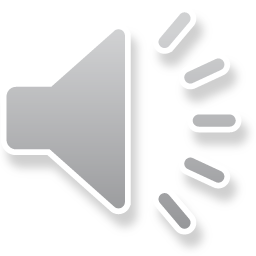 hay
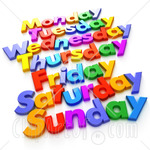 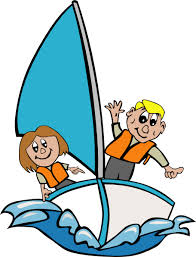 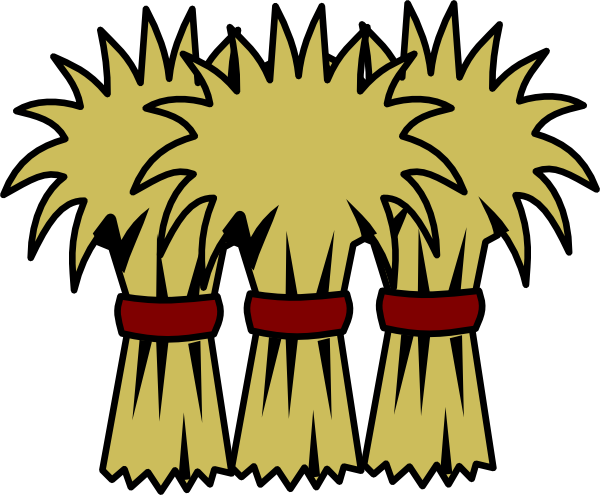 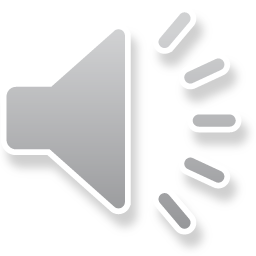 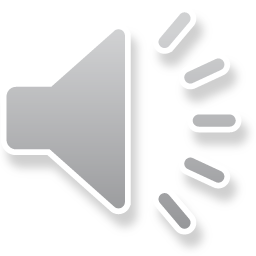 day
230
sail
nail
233
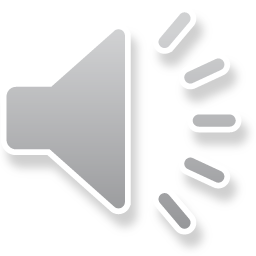 paint
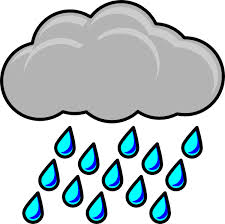 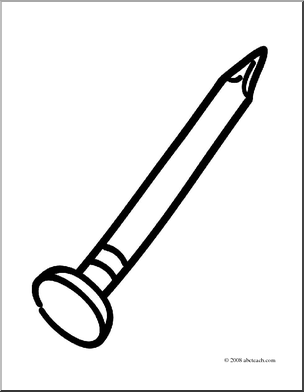 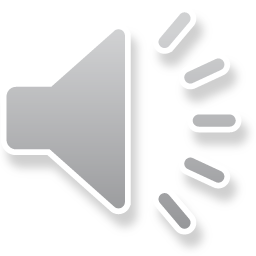 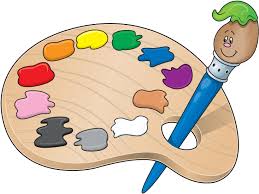 232
rain
234
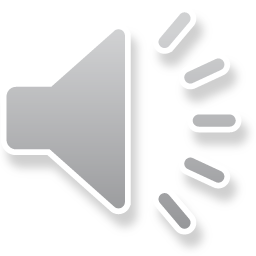 235
237
play
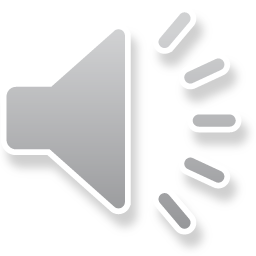 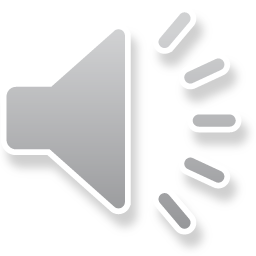 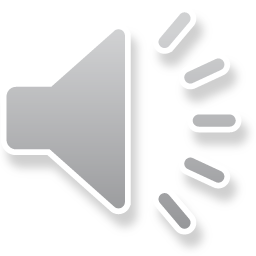 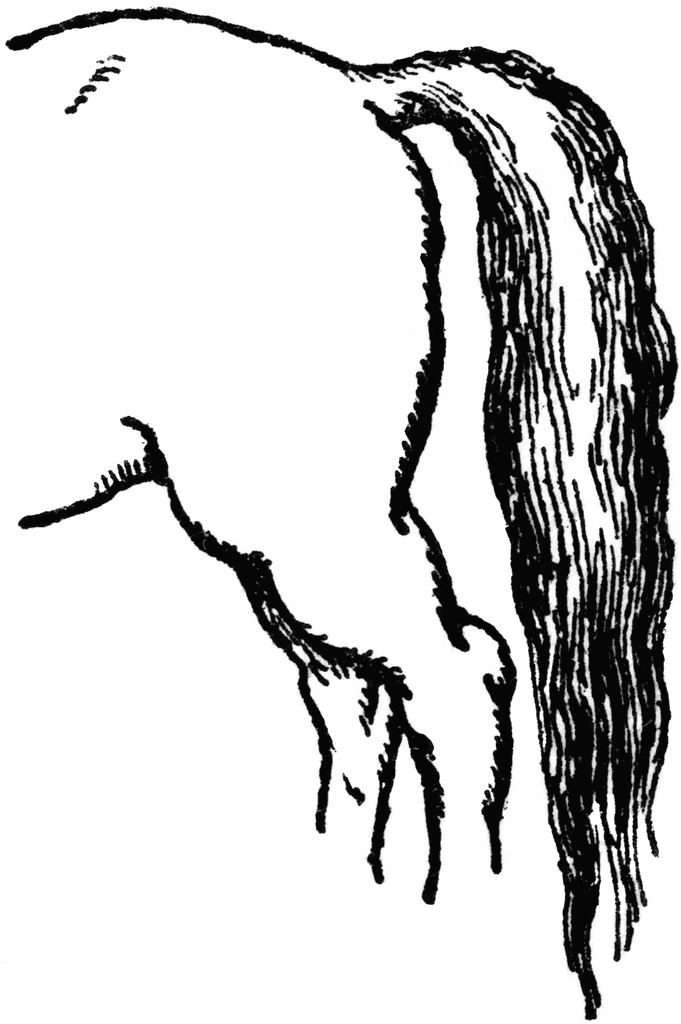 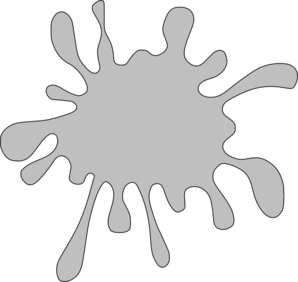 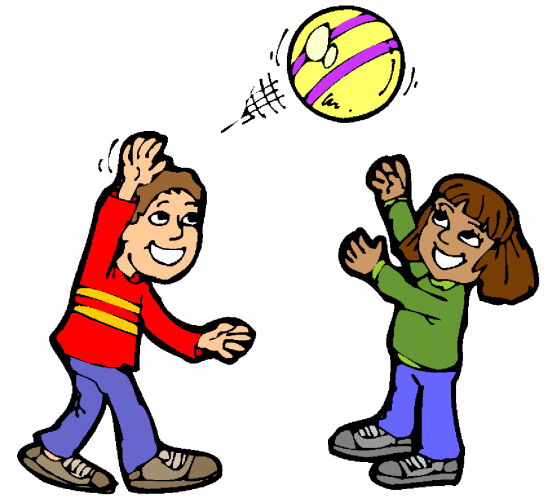 gray
236
tail
say
239
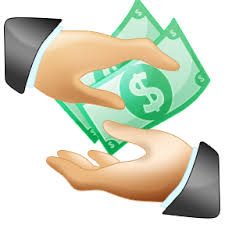 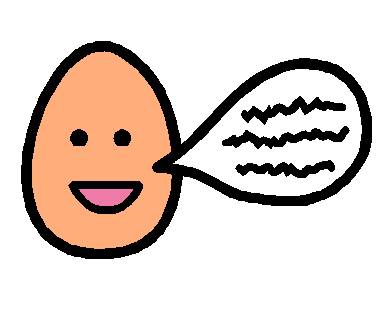 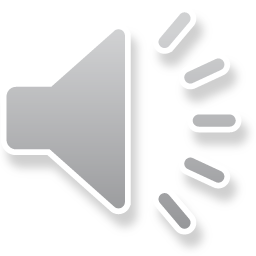 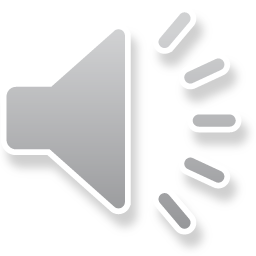 238
pay
pain
240
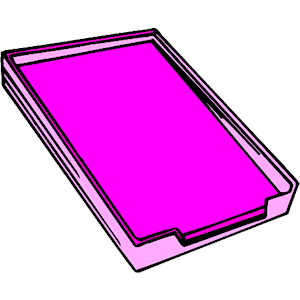 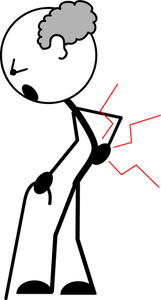 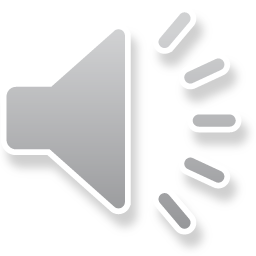 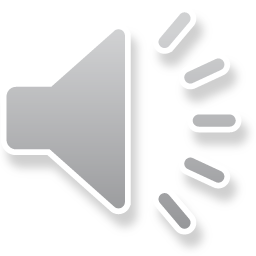 tray
241
There  Are  13  Words  To  Learn  In  Week  Twenty.
You  Can  Be  A  Star.
Good  Luck.